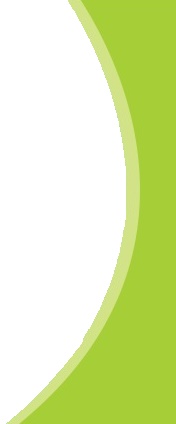 Termo de Abertura
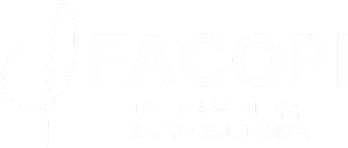 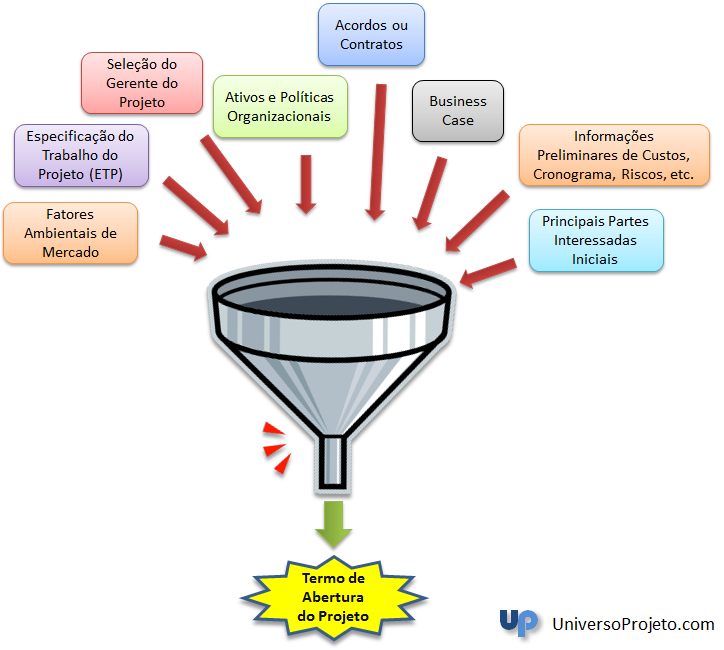 Prof.: Fábio Pinheiro
Aula: Termo de Abertura
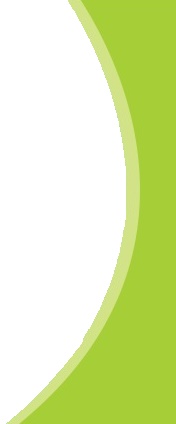 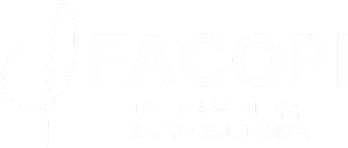 7 STEPS APLICATION
ELABORAÇÃO DE PROJETOS
Termo de Abertura do Projeto (TAP)
Também chamado de Project Charter, documento que autoriza formalmente o projeto
Determina QUAL trabalho será realizado e QUAIS entregas deverão ser produzidas
Declaração do Escopo do Projeto
Determina COMO o trabalho será realizado e é composto por planos e gerados pelos diversos documentos  e processos.
Plano de Gestão do Projeto
Aula: Termo de Abertura
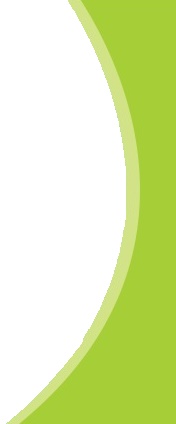 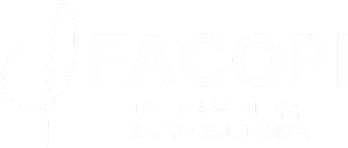 7 STEPS APLICATION
ELABORAÇÃO DE PROJETOS
Termo de Abertura do Projeto (TAP)
Documento que confirma e reconhece oficialmente a existência do projeto, descrevendo METAS e ENTREGAS, nomeando e autorizando o Gerente do Projeto a aplicar recursos da organização.

Esse documento deve ser assinado, divulgado e distribuído a todos os interessados.
Aula: Termo de Abertura
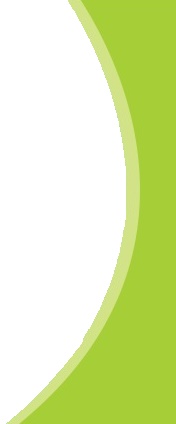 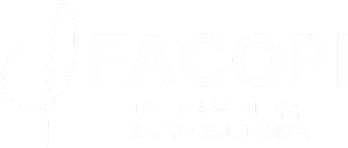 A autorização do projeto
Capa
da Obra
Termo de Abertura do Projeto (TAP) — (Project Charter)

Project Charter é o documento que autoriza formalmente o início de um projeto;

Outros nomes para o Project Charter:

Termo de referência do projeto;
documento de autorização do projeto;
documento oficial do projeto;
documento de abertura do projeto;
autorização de abertura do projeto;
proposta de projeto aprovada;
carta do projeto.
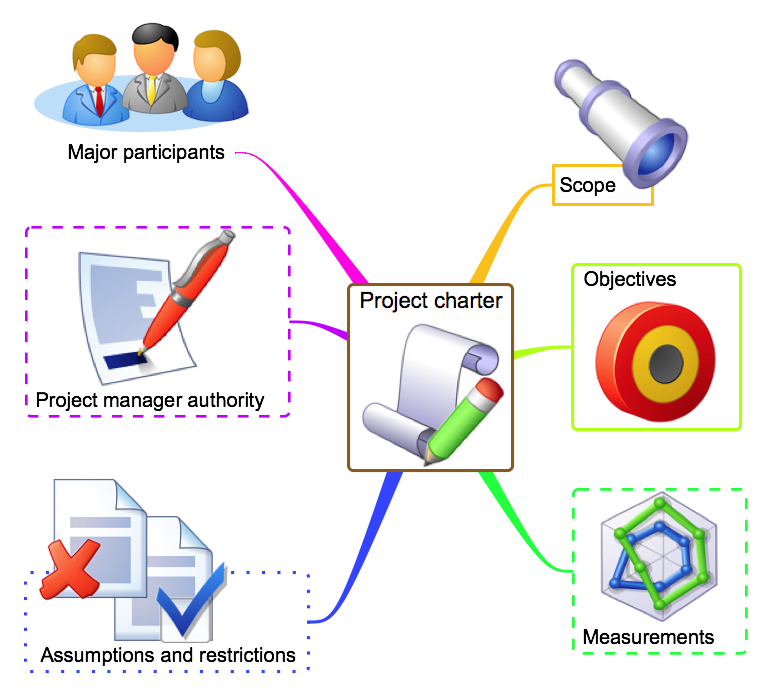 Aula: Termo de Abertura
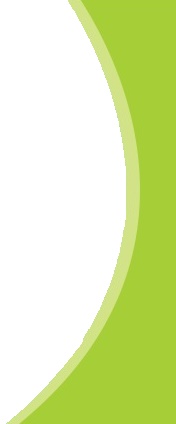 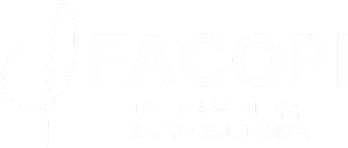 Termo de Abertura do Projeto (TAP)
O conceito de Project Charter evoluiu e transformou-se, em algumas organizações, em um documento interno pelo qual a empresa reconhece e comunica o escopo aprovado do projeto ao gerentes funcionais, ou de linha, e seu pessoal;

O Project Charter deve conter diretamente ou por meio de referência a outros documentos:

Justificativa do projeto: 
As necessidades do negócio, a que o projeto está incumbido de atender, que justifiquem a sua autorização

É necessário fazer o alinhamento do projeto com os objetivos estratégicos da empresa.
Aula: Termo de Abertura
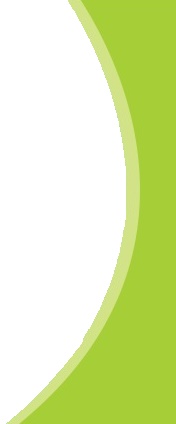 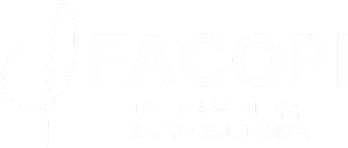 Objetivos mensuráveis do projeto e respectivos critérios de sucesso
• Devem ser relacionados todos os objetivos quantitativos e qualitativos do projeto;
• Os projetos podem possuir uma ampla variedade de objetivos técnicos, de negócios, custo, cronograma e qualidade. Os objetivos do projeto também podem incluir metas de custo, cronograma e qualidade.

 Requisitos de alto nível
• Os requisitos refletem as necessidades e expectativas das partes interessadas no projeto, principalmente do Cliente, incluindo as condições que estes desejam que sejam cumpridas pelo projeto ou estejam presente no produto.
Aula: Termo de Abertura
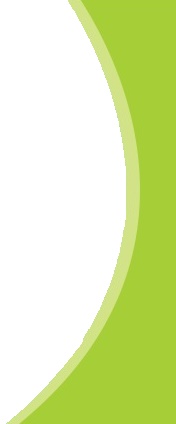 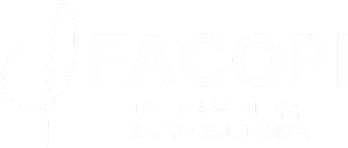 D. Descrição de alto nível do projeto
• As etapas de desenvolvimento do projeto e o que se pretende entregar do projeto em cada uma delas

E. Riscos de alto nível
• Os riscos principais previstos para o desenvolvimento do projeto

F. Cronograma dos marcos principais do projeto
• Os principais marcos do projeto e suas respectivas datas de início ou de término.
Aula: Termo de Abertura
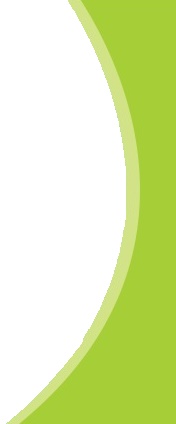 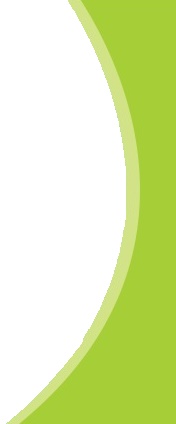 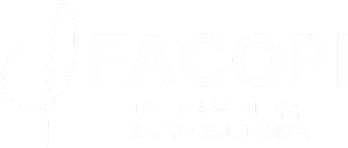 G. Orçamento sumariado 
• Previsão orçamentária do projeto com os valores das principais fases.

H. Requisitos de aprovação do projeto 
• O que constitui o sucesso do projeto, quem decide o sucesso do projeto e quem assina o aceite final.

I. A designação do gerente de projeto e sua autoridade
• Por meio do Project Charter é que a empresa estabelece a autoridade do gerente, divulgando-a por toda a empresa.
Aula: Termo de Abertura
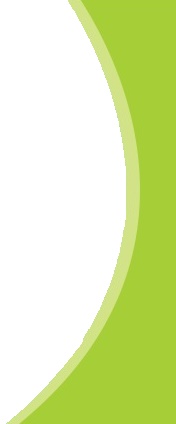 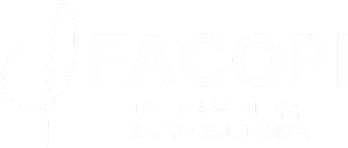 J. Restrições

• São os fatores que limitam as opções da equipe de gerenciamento do projeto. 
• Quando um projeto é executado sob contrato, as cláusulas contratuais contêm restrições a ele. As principais delas são:

Tempo, tais como: datas fixas, de início e/ou término, ou um prazo para a conclusão do projeto e/ou de uma de suas fases intermediárias;

custo, como um orçamento predefinido.
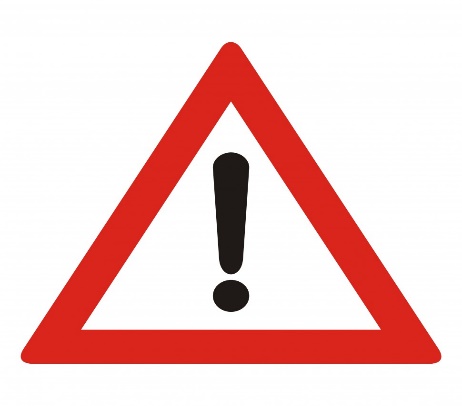 Aula: Termo de Abertura
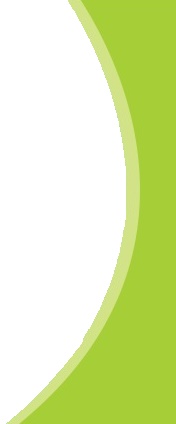 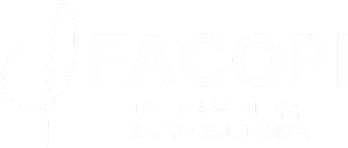 J. Restrições

Alguns exemplos de restrições são:

O projeto de reforma deve ser conduzido como um laboratório em funcionamento, sem afetar o processo de análise de controle de qualidade, que não será interrompido;

Prazo de 90 dias, a partir da aprovação do projeto básico, para elaboração do projeto executivo da nova pista de pouso e decolagem.
Aula: Termo de Abertura
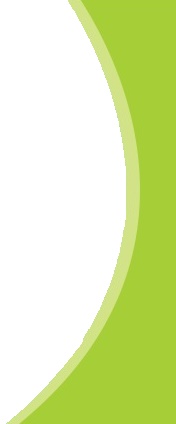 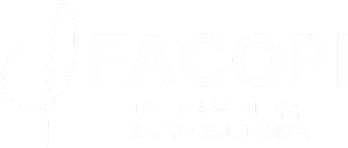 K. Premissas (Hipóteses, suposições) — (Assumption)
Na maioria das vezes, as premissas redundam em certo grau de risco (ameaças ou oportunidades)para o projeto, sendo levadas em consideração quando do gerenciamento de risco do projeto;

Para iniciar o planejamento, deve-se fazer suposições e usá-las para criar a agenda. É importante levantar as hipóteses para que:

possa atualizar o planejamento quando tiver informações adicionais sobre esses fatores;
Aula: Termo de Abertura
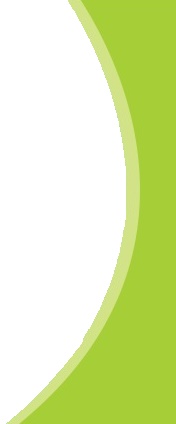 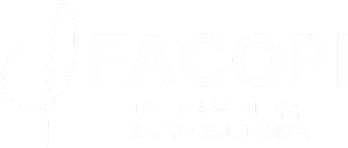 K Premissas (Hipóteses, suposições) — (Assumption)

caso o projeto dependa do trabalho de terceiros, eles compreendam essa dependência e concordem com as datas de entregas previstas;

possa levar em conta as disponibilidades de recursos: incluindo pessoas, materiais e equipamentos.

Exemplo de premissa:
o cliente disponibilizará até o dia 1/10/200X toda a infraestrutura de hardware e software necessária para o desenvolvimento e a instalação do sistema.
Aula: Termo de Abertura
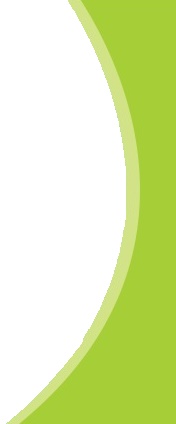 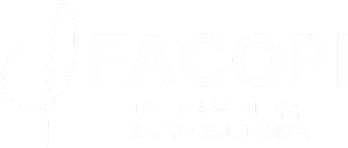 K. Premissas (Hipóteses, suposições) — (Assumption)

Dependendo do projeto e das informações disponíveis, pode conter:
Ligações com outros projetos;
principais stakeholders e suas influências;
expectativas ou necessidades dos stakeholders;
riscos iniciais identificados;
cronograma sumário de marcos (pontos de controle);
estimativas iniciais de custo para as fases do projeto;
necessidade inicial de recursos físicos;
estrutura da equipe;
Aula: Termo de Abertura
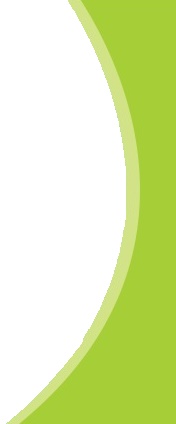 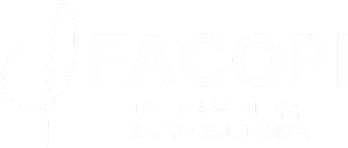 K. Premissas (Hipóteses, suposições) — (Assumption)
relatórios de acompanhamento que devem ser enviados ao patrocinador;
responsabilidades do cliente;
obrigações dos gerentes funcionais.

O Project Charter deve ser emitido (assinado) por um gerente externo ao projeto e com um nível na hierarquia da organização adequado as necessidades dessa demanda;

Mesmo que a empresa não tenha um documento com esse nome e formato para formalizar o início do projeto, o importante é que exista a divulgação formal da autorização de início do empreendimento.
Aula: Termo de Abertura